A TRANSLATIONAL APPROACH TO PRECLINICAL RESEARCH
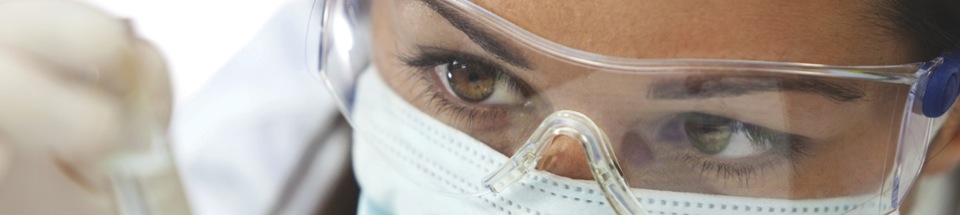 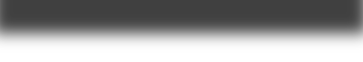 Preclinical model: Oxygen-induced retinopathy in mice
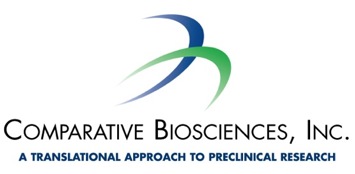 Comparative Biosciences, Inc.
786 Lucerne Drive
Sunnyvale, CA 94085
Telephone: 408.738.9260
www.compbio.com
A TRANSLATIONAL APPROACH TO PRECLINICAL RESEARCH
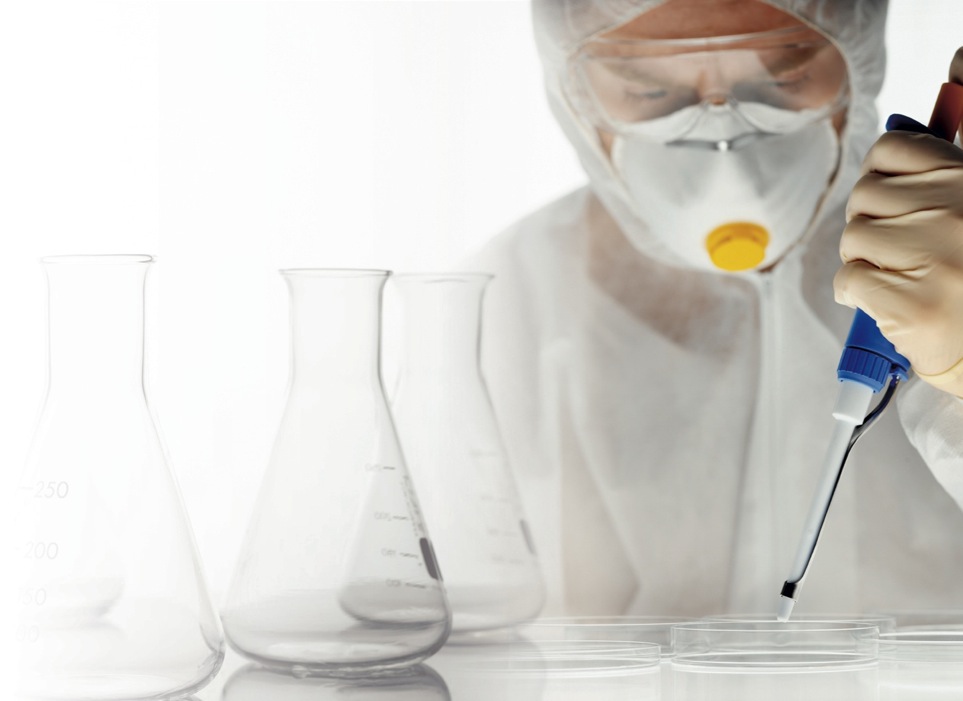 Comparative Biosciences, Inc.
Premier Preclinical Contract 
Research Organization
20 years of experience
Conveniently located in the heart of Silicon Valley, amidst many biotech companies
State of the art, purpose-built facility
Approximately 30 employees
Highly experienced staff
GLP, OECD, FDA, USDA, OLAW
AAALAC Accreditation
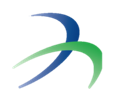 A TRANSLATIONAL APPROACH TO PRECLINICAL RESEARCH
Scientific Overview
GLP and Non-GLP 
Toxicology
Efficacy
Pharmacokinetics
Pharmacology 
Oncology Studies
In-house histopathology, immunohistochemistry & TCR
We specialize in developing a custom study plan in order to best meet your pre-clinical research needs and prepare for regulatory submission.
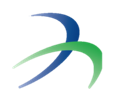 A TRANSLATIONAL APPROACH TO PRECLINICAL RESEARCH
Preclinical model: Oxygen-induced retinopathy in mice
OIR in mouse or rat pups validated model assessing new vessel formation.  
Pups placed in a high/low oxygen chamber for species appropriate duration and oxygen concentration 
Treatment  administered at appropriate time intervals.  
OCT may be conducted during in life to assess in vivo retinal changes 
Eyes collected for pathologic examination or FITC whole mount preparation.  
Routine staining, special staining, immunohistochemistry
Retinal proliferative plaques identified and measured by any of  several methods. 
 Dimensions of neovascular plaque 
proliferation compared between control 
and treatment groups.
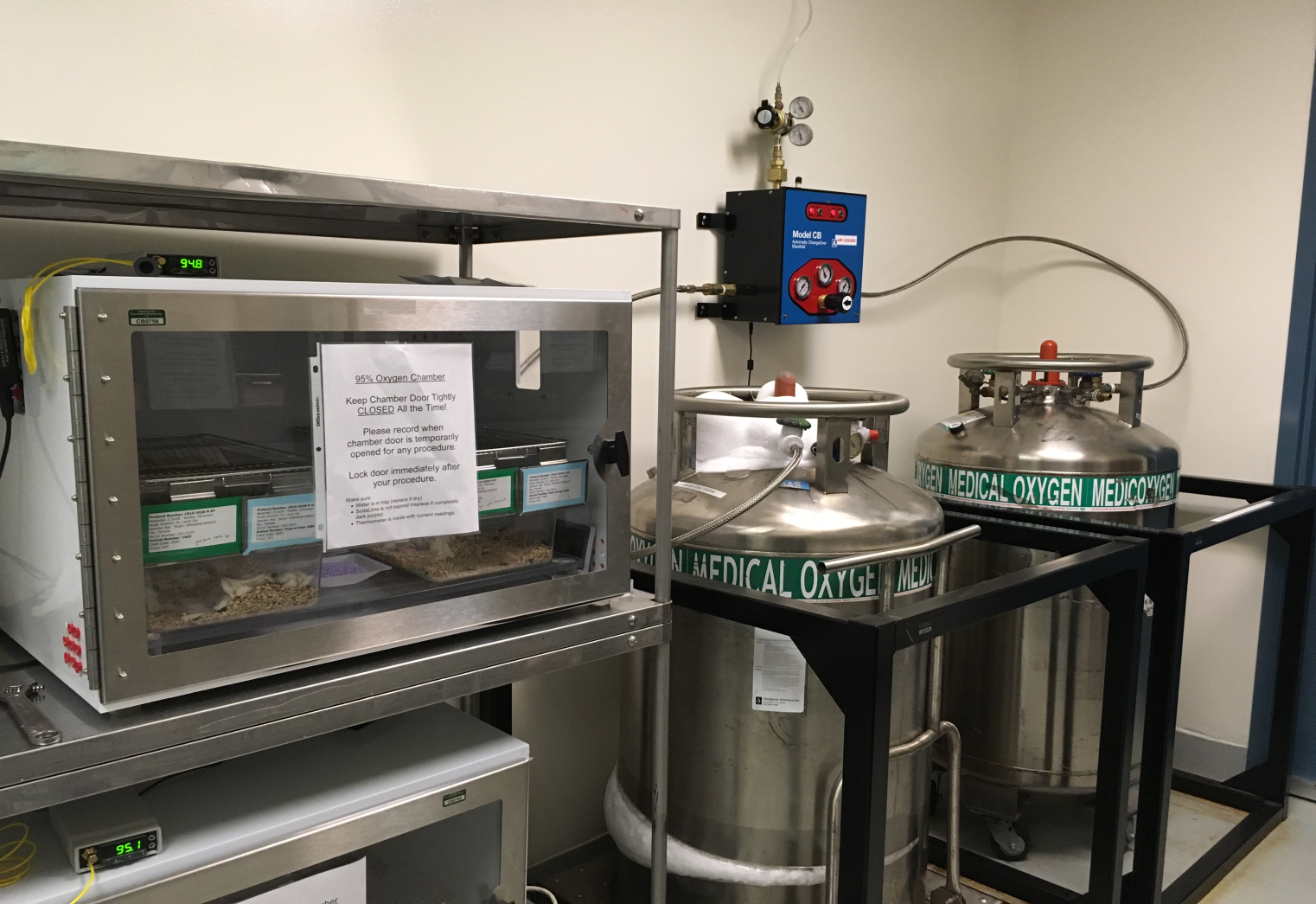 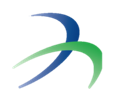 A TRANSLATIONAL APPROACH TO PRECLINICAL RESEARCH
Preclinical model: Oxygen-induced retinopathy in mice
The OIR model in hyper-oxygenated neonatal mouse or rat pups is a robust and established model to investigate new vessel proliferation in the retina.  This is a model for several important ocular disorders such as age-related macular degeneration, retinopathy of prematurity, and various spontaneous retinal disorders in which retinal vascular disorders are prominent.
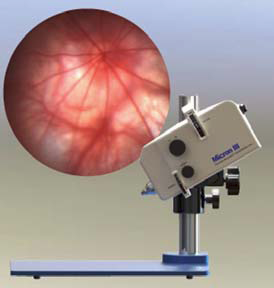 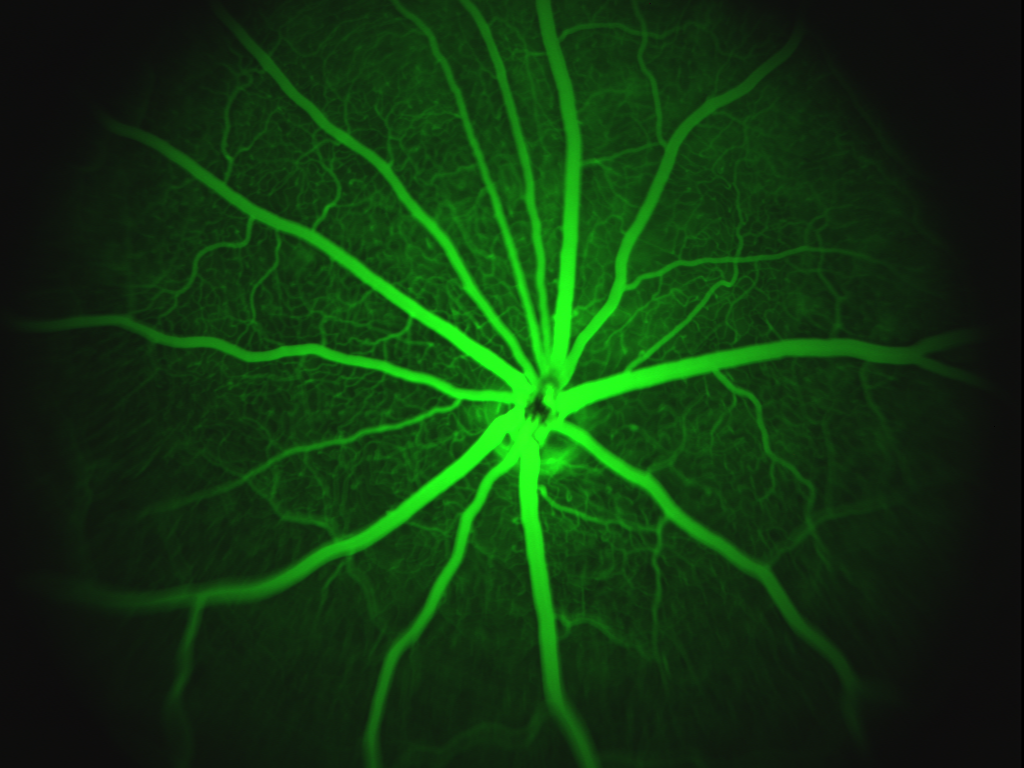 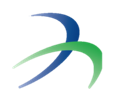 A TRANSLATIONAL APPROACH TO PRECLINICAL RESEARCH
Retinal Flat Mounts from Hyper-oxygenated Mouse Pups
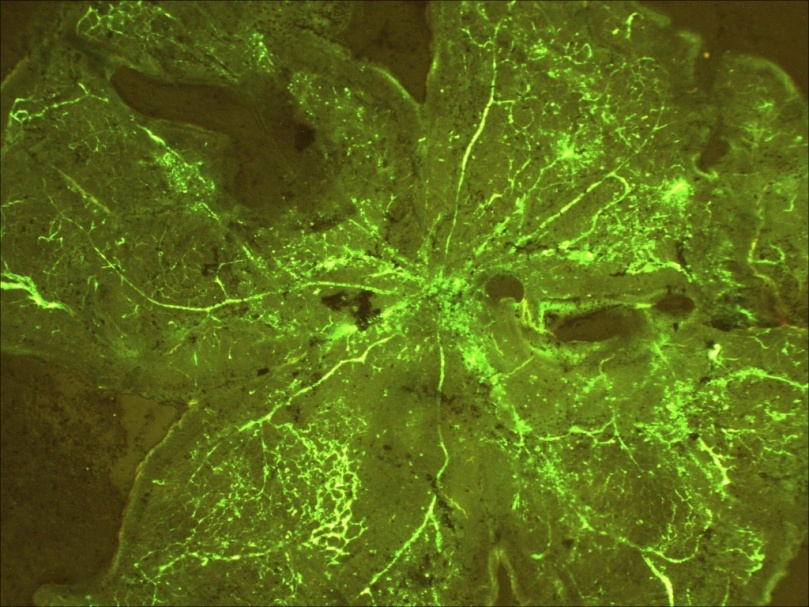 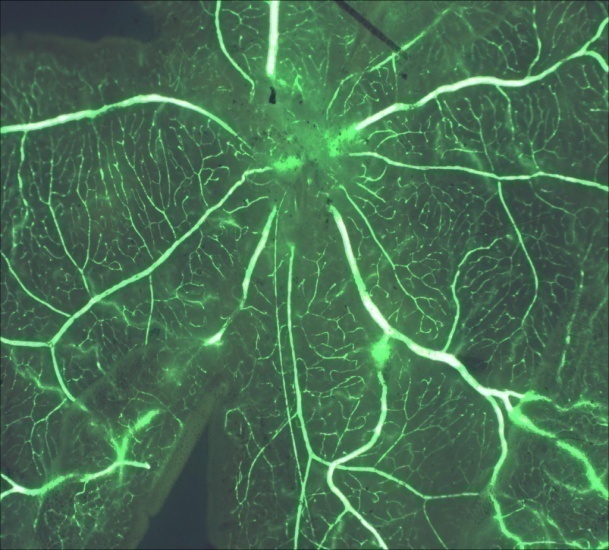 Top Left: Normal retina from age-matched normo-air rat pup.
Hyper-oxygenated retina demonstrating vascular proliferation and leakage.
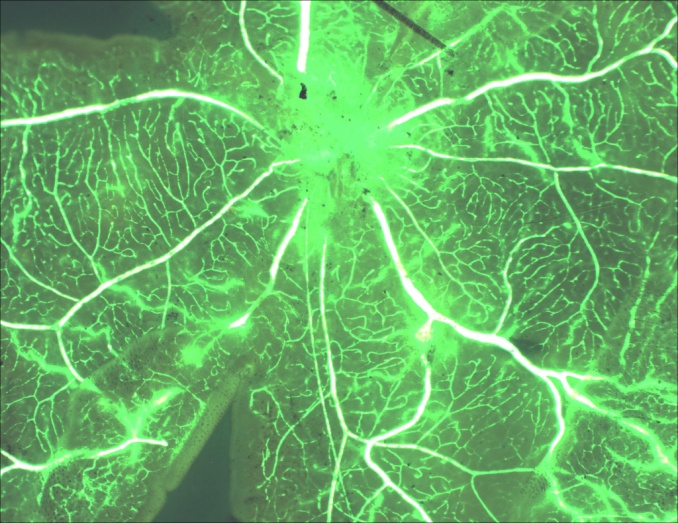 Triamcinolone-treated hyper-oxygenated retina showing a reduction in the amount of leakage and vascular leakage.
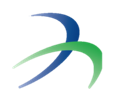 A TRANSLATIONAL APPROACH TO PRECLINICAL RESEARCH
Optical Coherence Tomography
Bioptigen Envisu R-Class System (for preclinical studies)

OCT  has several benefits and its inclusion in ocular toxicology, pharmacokinetic and pharmacology studies should be considered:
Noninvasive - only requires brief immobilization 
Facilitates longitudinal, real time and repetitive tracking of ocular changes, in particular retinal neovascular proliferations, sub retinal injections, stem cell implants, intraocular implants, retinal changes, and tumors.
Reveals or detects subtle retinal or ocular changes that are not visible with slit lamp biomicroscopy or funduscopy 
Retinal tufts and proliferation visible with OCT
Contributes to improved clinical trial design
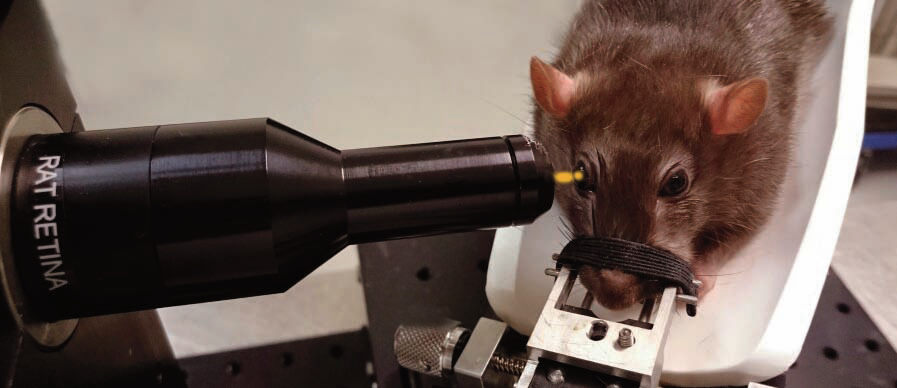 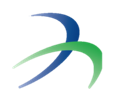 A TRANSLATIONAL APPROACH TO PRECLINICAL RESEARCH
Retinal Histopathology in Hyperoxygenated Mouse Pups
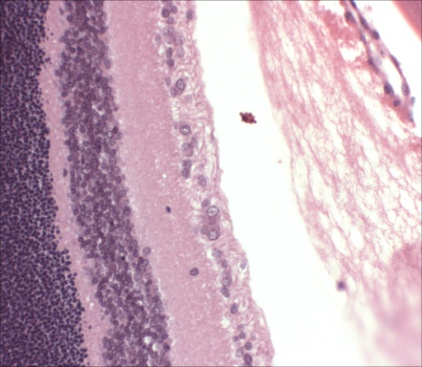 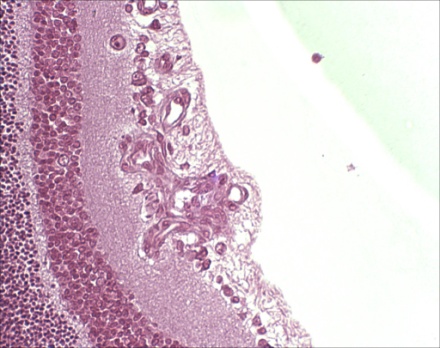 Top left:  Normal retina from age matched mouse pup in normal air

Top right and bottom left: Hyper-oxygenated with vehicle treatment:  There are large numbers of new vessel cross-sections proliferating on the surface of the retina and extending into the vitreous

Bottom right: Hyper-oxygenated with dexamethasone treatment:  There are reduced numbers of vessel cross sections.
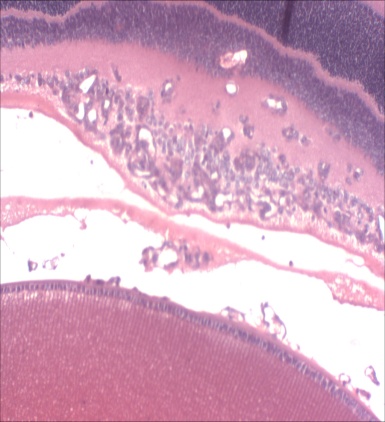 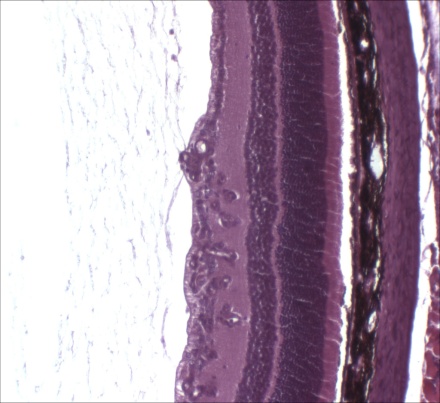 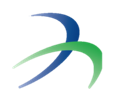 A TRANSLATIONAL APPROACH TO PRECLINICAL RESEARCH
Neovascular cell counts in hyperoxygenated retinas
Mice were treated with vehicle, dexamethasone, and a test articles  

New vessel cross sections on the surface of the retina and within the vitreous were counted

Four eye sections for each mouse and 8 mice per group were examined for a total of 32 eyes per group

Dexamethasone and VEGF AB markedly  and statistically educe the number of new vessels in the eye in comparison to the vehicle control

The test article also demonstrated activity
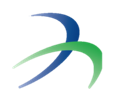 Assessment of retinal new vessel formation  in hyperoxygenated mice 
showing number of vessel cross-sections.  Horizontal bars show group means.  
* Statistically significant compared to hyperoxygenated untreated control group.
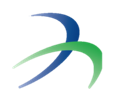 Assessment of retinal new vessel tuft  formation  in hyperoxygenated mice showing number of vessel cross-sections.  Horizontal bars show group means.  * Statistically significant compared to hyperoxygenated untreated control group.
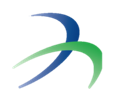 A TRANSLATIONAL APPROACH TO PRECLINICAL RESEARCH
Service and Quality
The people at CBI—from the executive team to the study directors to the research associates expect to have to earn your trust and business. 
Our ratio of scientists to non-scientists is one of the highest in the industry. We believe in sound science and every study director is a PhD-level scientist
Thoroughness in planning and execution is key to a successful study.  All protocols are vetted and approved by multiple personnel. Our QAU has a rigorous training program. All non-GLP studies are conducted in the spirit of GLP with the same SOPs.
We believe in communication: timely responses to your inquiries and frequent updates on your study are mandatory. 
Rapid initiation and adjustments; with the collective expertise of must larger organizations but the flexibility of a smaller more nimble group.
You are always welcome at CBI to meet the staff, tour the laboratory and discuss the progress and results of your study.
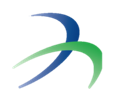 A TRANSLATIONAL APPROACH TO PRECLINICAL RESEARCH
Our Staff
Study Directors
PhD level scientists
Appointed by management for each job
Serves as single point of control and is responsible and accountable for study conduct and scientific interpretation
Experienced attentive and communicative
Rapid study  initiation and report preparation
Research Associates
Bachelor Level Scientists
Extensive technical training
Quality Assurance
Full time, dedicated
Rigorous training program

CBI Management
Experienced senior scientific management-with large and small pharma experience
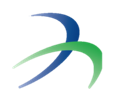 A TRANSLATIONAL APPROACH TO PRECLINICAL RESEARCH
Summary
With a focus on quality, CBI provides state of the art:
Toxicology
Pharmacokinetics
Efficacy
Pharmacology
In house histopathology
Experienced attentive and communicative study directors
Rapid study  initiation and report preparation
Established, stable business
Regulatory compliance
Favorable pricing structure
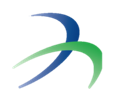